D16 – Bellringer!
Why do we play games, in your opinion?
After writing down your answer in your binder / BR section, let’s discuss it!
Ideas:
Novel: it is new, fun, etc.
Challenging: They are exciting, hard, and make our brains work
We’ll talk about these and more today! Open your textbooks to pp 37 - 45
Play Value
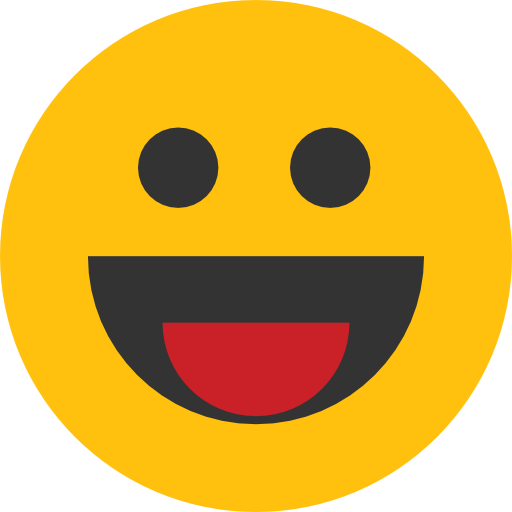 As a game designer, game elements are important and all, but we need to consider the game from a player’s perspective. Why would they play? What play value does the game have for them? If it isn’t fun, they won’t play. So what makes games fun?
5 areas are key:
Novelty
Challenge
Stimulation
Harmony
Threat
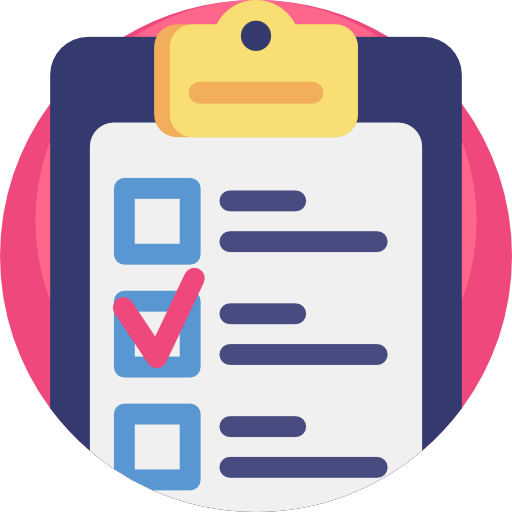 Class Activity:
Together with your table / or group of 3 or so (there needs to be 5 groups total), pick a number 1-5 (each group needs a unique number).
Ok, after you’ve chosen your number, here’s what the numbers mean; you’ll be reading one of the following topics:
5 – Novelty
4 – Stimulation
3 – Challenge
2 – Threat
1 – Harmony
You have 10 minutes to read the material, and also create a poster & live presentation for the rest of the class about your topic. Everyone should be involved in some part. You’ll have about 2 or so minutes to present 
After prep time, each group will present to the whole class, helping you all understand each concept better.
Game Analysis
After the Play Value activity, proceed:
Find a game here, and play it. As you do, analyze why it is fun (look at the 5 categories, pick at least 2 that seem to make the game work for you.
Reminder: if you haven’t already, Fill out the D15 Game Resources & Theme Worksheet
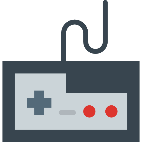